Agenda
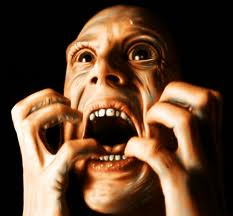 Turn in Essay
Introduce LAST unit!
Map locations
New World Order
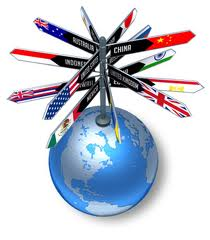 Overview
Overview: At the beginning of this century, the Cold War was over and America was the only superpower.  The old threat of communism was being replaced by new threats including terrorism and global warming.  The nations of the world are now more closely linked than ever before by communication technologies and commerce, yet many people in the world are still struggling to find enough food to stay alive.  Meanwhile, the U.S. has damaged its reputation in the world by invading the Middle Eastern nation of Iraq, and China is fast becoming the world’s newest superpower.
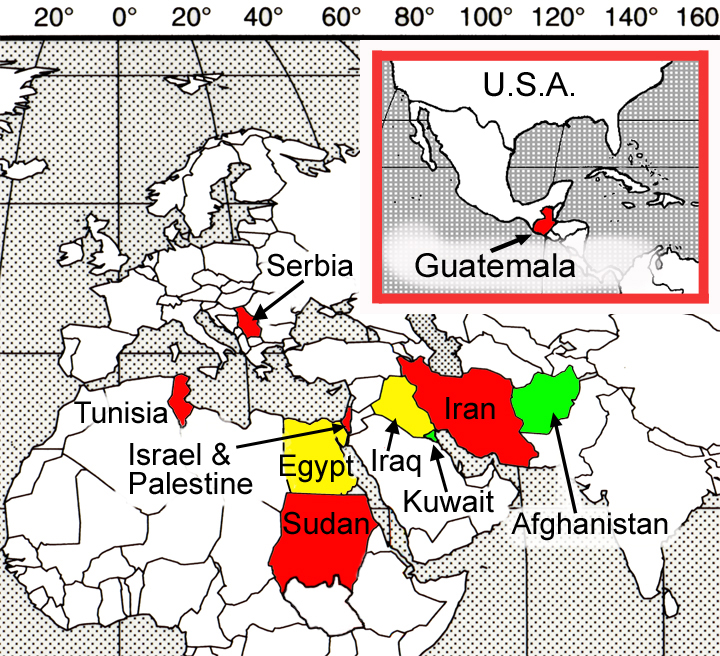 173. New World Order
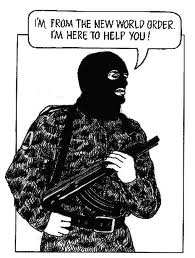 20th Century Cold War is over!
Capitalism won.
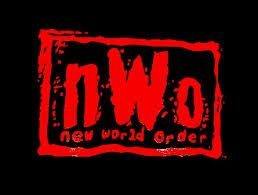 Lone Wolf?
America lone super power left standing.
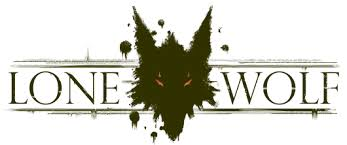 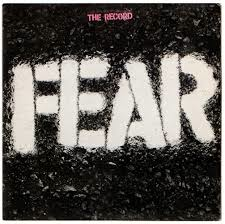 Cold War fears REPLACED
What things are we afraid of in the 21st Century?
Global Warming
Terrorism
Nuclear weapons
West losing the dominance they have had since the age of imperialism.
All of the above
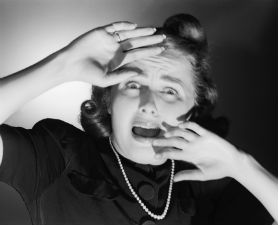 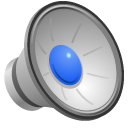 Cold War fears REPLACED
What things are we afraid of in the 21st Century?
Global Warming
Terrorism
Nuclear weapons
West losing the dominance they have had since the age of imperialism.
All of the above
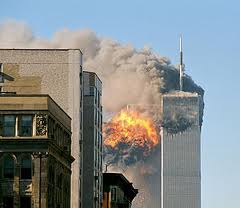 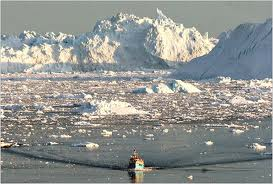 Looking east
When looking east, west used to see colonies.
Today:
	Japan
	China
	India
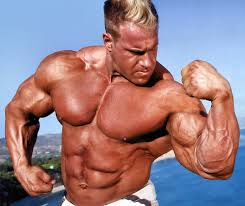 [Speaker Notes: The economy of Japan is the third largest in the world by nominal GDP and fourth largest by Purchasing power parity
China second highest
India 3rd 
Japan 4th]
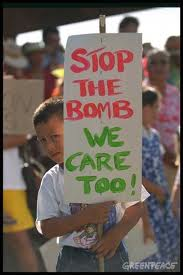 Nuclear Weapons Fear
Still here
US will not give up large arsenal, yet tells other nations they cannot have nuclear weapons.
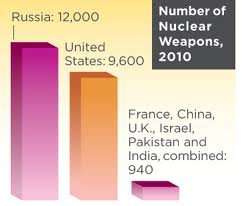 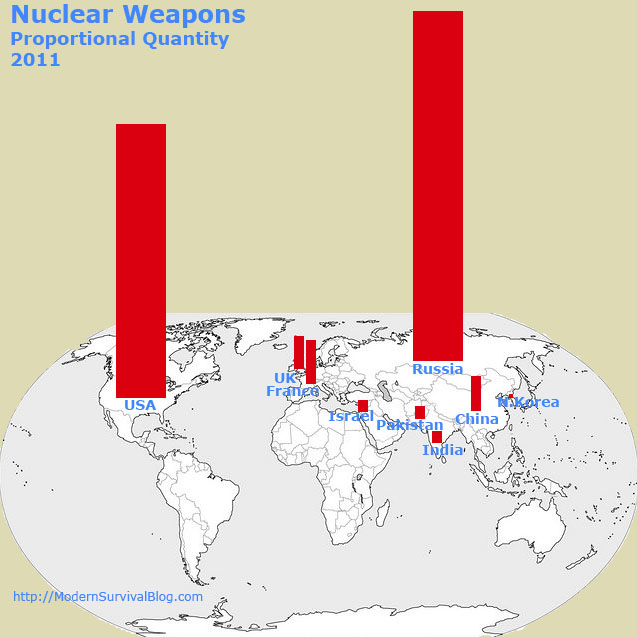 North Korea?   Iran?
US a hypocrite?
No objections to allies getting nukes.
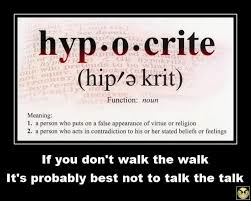 Deliberation
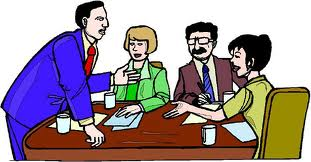 Option 1
Eliminate Nuclear Weapons NOW
Option 2
Rely on Arms Control
Option 3
Keep nuclear weapons as an essential part of US Security
Debate
What is the best policy the US should adopt?

And why?
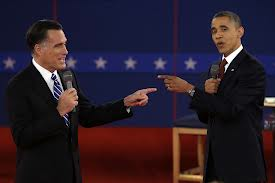